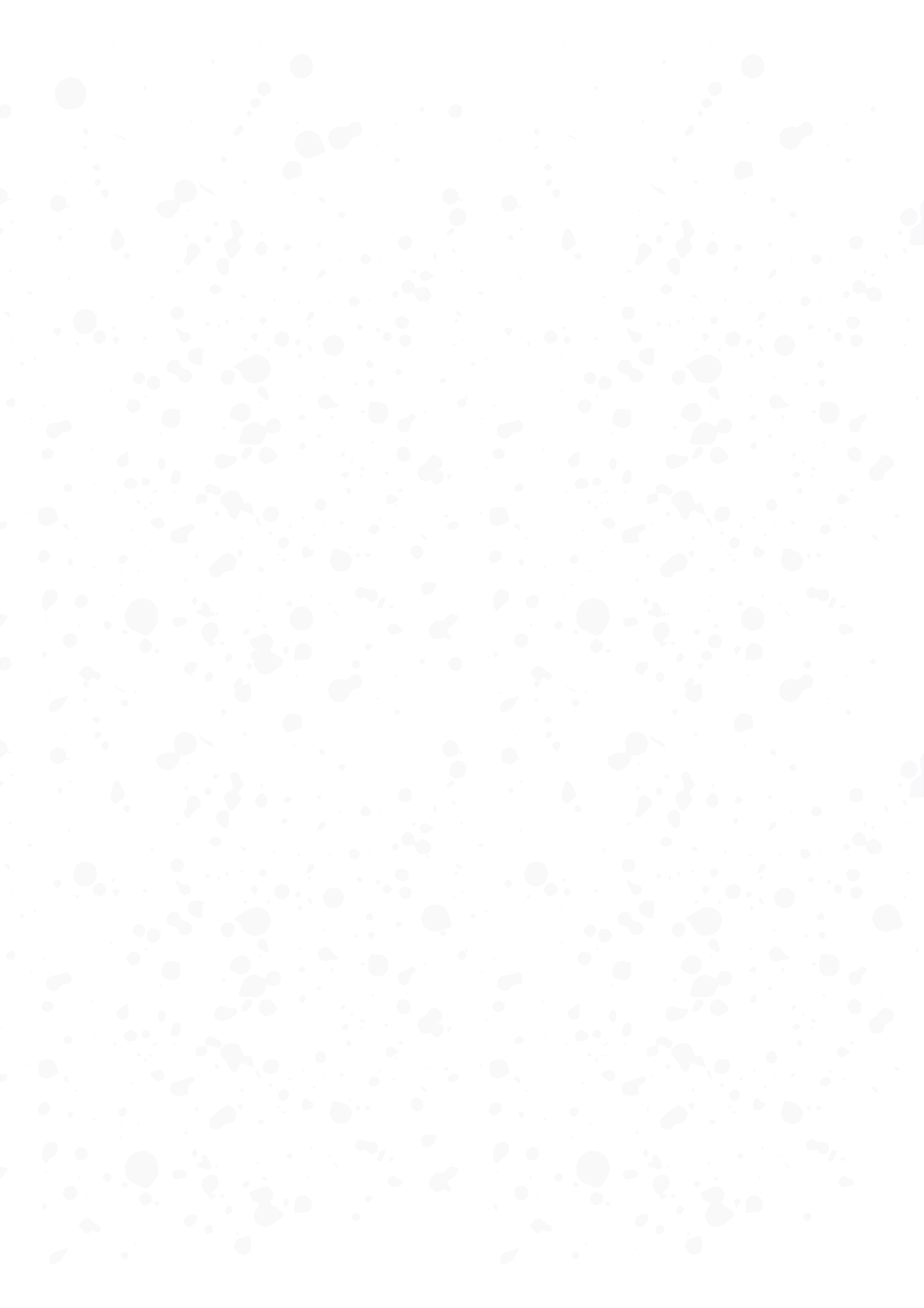 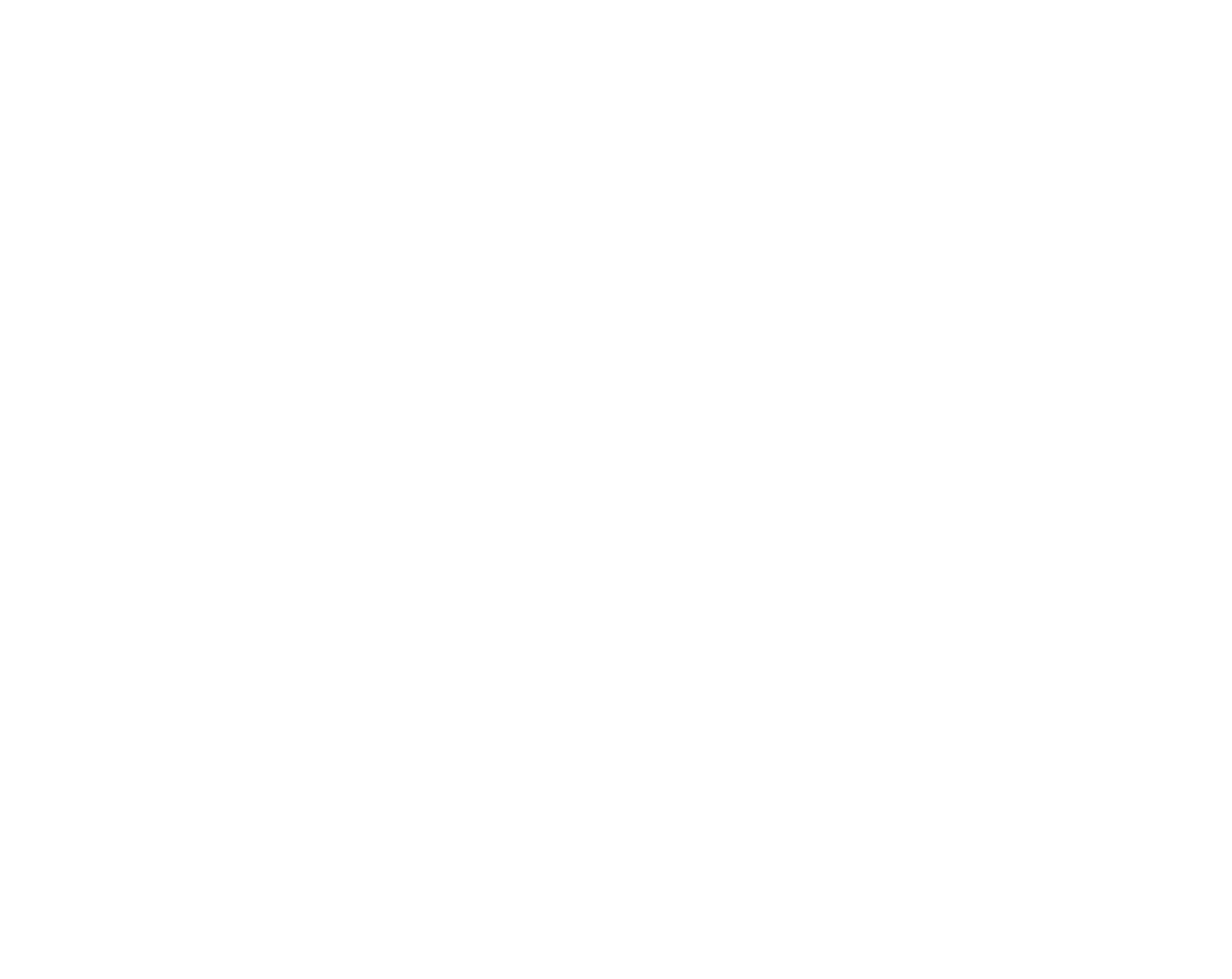 MY camping Packing list
Gear
Kitchen
Cooktop
Fuel (Propane)
Matches
Frying pan or griddle
Family pot
Skewers
Camp cups
Kitchen cloths
Food
Sugar
Tea
Pancake
Ziploc bags
Garbage
Tent
Fun
Inflatable mattresses
Sleeping bags
Pillows
Bug repellent
Books/Kindle
Underwear
Quick dry outfits
Glow sticks
S’mores kit
Hula hoops
Guitar
Song book
Ghost stories
Glow frisbee
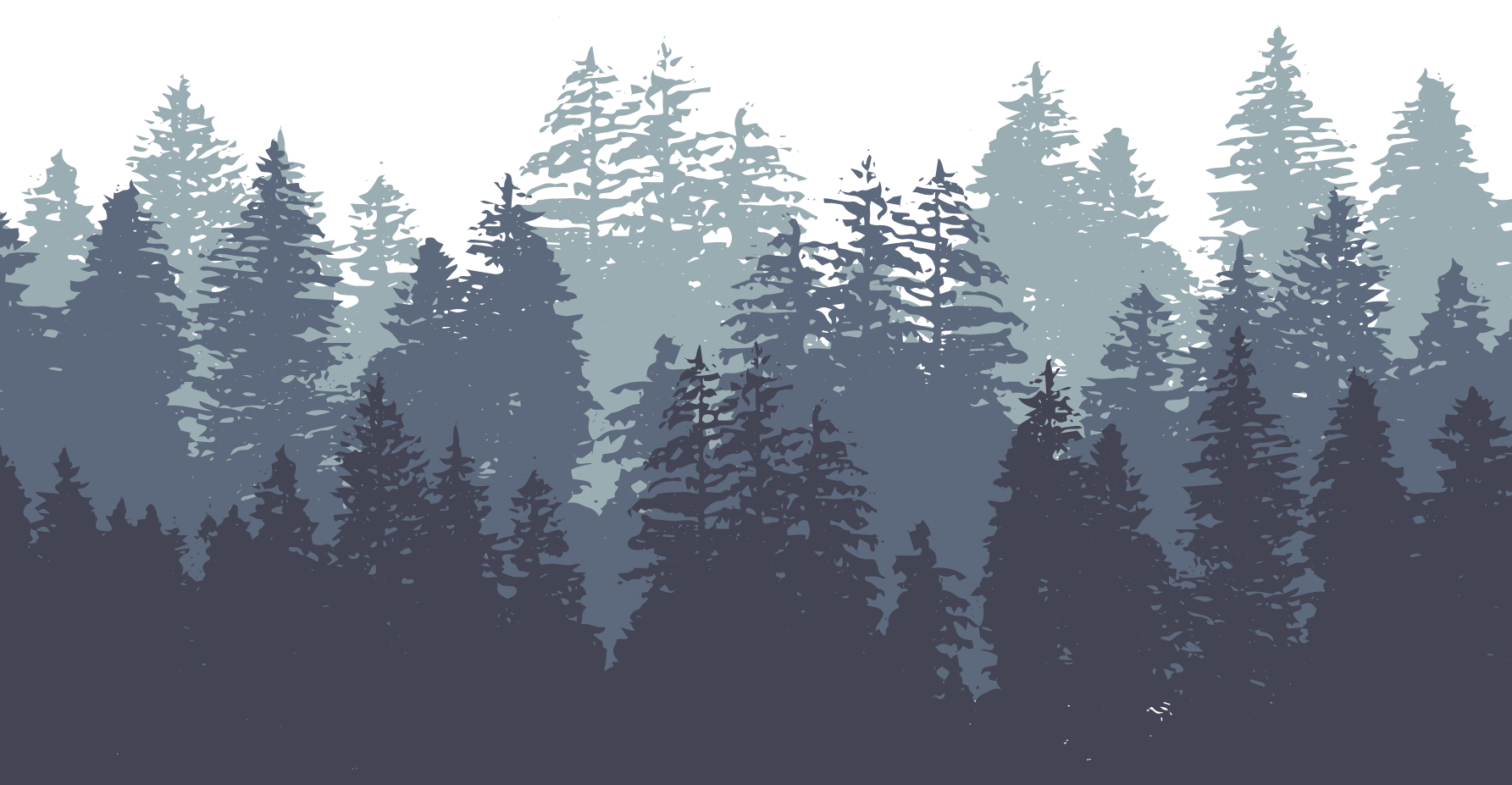 Kitchen
Gear
Glow sticks
S’mores kit
Hula hoops
Guitar
Song book
Ghost stories
Glow frisbee
Inflatable mattresses
Sleeping bags
Pillows
Bug repellent
Books/Kindle
Underwear
Quick dry outfits